Σχεσιακή Άλγεβρα
Βάσεις Δεδομένων 2022-2023
Ευαγγελία Πιτουρά
1
Τι έχουμε δει έως σήμερα
Σχεδιασμό βάσεων δεδομένων	(ορισμός σχήματος)
μοντέλο Οντοτήτων/Συσχετίσεων
σχεσιακό μοντέλο

Μια γλώσσα ορισμού δεδομένων ΓΟΔ (για τον ορισμό των σχημάτων)

	ένας μεταφραστής της ΓΟΔ επεξεργάζεται τις εντολές της ΓΟΔ, αναγνωρίζει τις περιγραφές των δομικών στοιχείων του σχήματος και αποθηκεύει την περιγραφή του σχήματος στον κατάλογο του ΣΔΒΔ


Μια γλώσσα χειρισμού δεδομένων ΓΧΔ  (αφορά τα στιγμιότυπα)

Γλώσσα ενημέρωσης 
Γλώσσες ερωτήσεων   (το αντικείμενο των επόμενων διαλέξεων)
Βάσεις Δεδομένων 2016-2017
Ευαγγελία Πιτουρά
2
Γλώσσες Ερωτήσεων (query languages)
Επιτρέπουν την εύρεση πληροφορίας από μια βάση δεδομένων μέσω της διατύπωσης ερωτημάτων (queries) στον τρέχων στιγμιότυπο της βάσης δεδομένων
Βάσεις Δεδομένων 2016-2017
Ευαγγελία Πιτουρά
3
Γλώσσες Ερωτήσεων
Δύο μαθηματικές γλώσσες ερωτήσεων αποτελούν τη βάση για τις εμπορικές γλώσσες ερωτήσεων (π.χ., SQL) και για την υλοποίησή τους
Σχεσιακή Άλγεβρα (relational algebra): Λειτουργική “operational” (database byte-code!): αποτελείται από ένα σύνολο τελεστών και περιγράφει τα βήματα για τον υπολογισμό του αποτελέσματος
Σχεσιακός Λογισμός (relational calculus): Επιτρέπει στους χρήστες να περιγράψουν τι θέλουν αλλά όχι πώς να το υπολογίσουν
Αυτές οι τυπικές γλώσσες επηρέασαν τις εμπορικές γλώσσες (SQL, QBE) που θα δούμε στα επόμενα μαθήματα
Βάσεις Δεδομένων 2016-2017
Ευαγγελία Πιτουρά
4
Γλώσσες Ερωτήσεων
Γλώσσες Ερωτήσεων != Γλώσσες Προγραμματισμού!

Δεν  αναμένεται να  είναι “Turing complete”.
Δεν αναμένεται να χρησιμοποιηθούν για “περίπλοκους υπολογισμούς”.
Υποστηρίζουν εύκολη και αποδοτική προσπέλαση σε μεγάλα σύνολα δεδομένων.
Βάσεις Δεδομένων 2016-2017
Ευαγγελία Πιτουρά
5
Σχεσιακή Άλγεβρα
Σχεσιακή άλγεβρα: έναν απλό τρόπο δημιουργίας νέων σχέσεων από υπάρχουσες.
Ένα σύνολο από πράξεις που όταν εφαρμοστούν σε σχέσεις (πίνακες, σύνολο πλειάδων) μας δίνουν νέες σχέσεις
Βάσεις Δεδομένων 2016-2017
Ευαγγελία Πιτουρά
6
Σχεσιακή Άλγεβρα
Μια ερώτηση εφαρμόζεται σε ένα στιγμιότυπο σχέσης και το αποτέλεσμα της ερώτησης είναι πάλι ένα στιγμιότυπο σχέσης (σύνολο από πλειάδες)
Το σχήμα της σχέσης εισόδου είναι προκαθορισμένο 
Το σχήμα του αποτελέσματος είναι επίσης προκαθορισμένο
Βάσεις Δεδομένων 2016-2017
Ευαγγελία Πιτουρά
7
Σχεσιακή Άλγεβρα
Οι πράξεις τις σχεσιακής άλγεβρας:
1. Πράξεις που αφαιρούν «κομμάτια» από μια σχέση είτε επιλέγοντας γραμμές (σ) είτε προβάλλοντας στήλες (π)
2. Οι γνωστές πράξεις συνόλου: ένωση, τομή, διαφορά
3. Πράξεις που συνδυάζουν πλειάδες από δύο σχέσεις
4. Μετονομασία γνωρισμάτων
Βάσεις Δεδομένων 2016-2017
Ευαγγελία Πιτουρά
8
Επιλογή (σ)
Η πράξη της επιλογής (select)
Επιλογή ενός υποσυνόλου των πλειάδων μιας σχέσης που ικανοποιεί μια  συνθήκη επιλογής
σ<συνθήκη επιλογής> (<όνομα σχέσης>)
Το σχήμα εξόδου είναι το ίδιο με το σχήμα εισόδου
Βάσεις Δεδομένων 2016-2017
Ευαγγελία Πιτουρά
9
<συνθήκη επιλογής>
προτάσεις της μορφής
=, >, <, ,     , 
<όνομα γνωρίσματος> 
		<τελεστής σύγκρισης> 
<όνομα γνωρίσματος> ή <σταθερή τιμή από το πεδίο ορισμού του γνωρίσματος>
Επιλογή (σ)
Επιλογή ενός υποσυνόλου των πλειάδων μιας σχέσης που ικανοποιεί μια  συνθήκη επιλογής
σ<συνθήκη επιλογής> (<όνομα σχέσης>)
συνδυασμένες με AND, OR, NOT
Βάσεις Δεδομένων 2016-2017
Ευαγγελία Πιτουρά
10
Επιλογή (σ)
Τίτλος   Έτος     Διάρκεια   Είδος
Ταινία
Παίζει
Όνομα-Ηθοποιού    Τίτλος      Έτος
Ηθοποιός
Όνομα      Διεύθυνση       Έτος-Γέννησης       Σύζυγος-Ηθοποιού
Βάσεις Δεδομένων 2016-2017
Ευαγγελία Πιτουρά
11
Τίτλος		     Έτος 			Διάρκεια			Είδος
Star Wars 		   1997 		124 				 έγχρωμη
Mighty Ducks 	   1991 		104				 έγχρωμη
Wayne’s World          1992 		95 				 έγχρωμη
Επιλογή (σ)
Παραδείγματα
1. Ταινίες με διάρκεια μεγαλύτερη των 100 λεπτών)
σΔιάρκεια > 100 (Ταινία)
Βάσεις Δεδομένων 2016-2017
Ευαγγελία Πιτουρά
12
Τίτλος			  Έτος			Διάρκεια	  Είδος
Star Wars 	  	 1997 			124 			 έγχρωμη
Mighty Ducks 	 1991 			104			 έγχρωμη
Wayne’s World         1992 			95 			 έγχρωμη
Τίτλος			Έτος		Διάρκεια			Είδος
Star Wars 		   1997 		124 				 έγχρωμη
Επιλογή (σ)
2. Ταινίες με διάρκεια μεγαλύτερη των 100 λεπτών που γυρίστηκαν μετά το 1995
σΔιάρκεια > 100 AND Έτος > 1995 (Ταινία)
Βάσεις Δεδομένων 2016-2017
Ευαγγελία Πιτουρά
13
R 
A	B	C
2	1	5
8	3	4
6 	2	1
  5	2
3	0	1
  5       9
  2       1
Το αποτέλεσμα είναι 
Α. Ένας πίνακας με 3 στήλες και 3 γραμμές
Β.  Ένας πίνακας με 3 στήλες και 2 γραμμές
Ένας πίνακας με 2 στήλες και 3 γραμμές
Ένας πίνακας με 2 στήλες και 2 γραμμές
Βάσεις Δεδομένων 2020-2021
Ευαγγελία Πιτουρά
14
Επιλογή (σ)
Η συνθήκη επιλογής εφαρμόζεται ανεξάρτητα σε κάθε πλειάδα
Ο τελεστής είναι μοναδιαίος
Ο βαθμός της σχέσης που προκύπτει είναι ίδιος με τον βαθμό της αρχικής σχέσης
Πλήθος πλειάδων μικρότερο ή ίσο με την αρχική σχέση: ποσοστό που επιλέγονται - επιλεκτικότητα (selectivity)
Βάσεις Δεδομένων 2016-2017
Ευαγγελία Πιτουρά
15
Επιλογή (σ)
Ιδιότητες
Αντιμεταθετική
 σ <συνθ1> (σ<συνθ2> (R)) = σ<συνθ2> (σ<συνθ1> (R))
σ <συνθ1> (σ<συνθ2> ( … σ<συνθn> (R) ..)) =
σ <συνθ1>  AND <συνθ2> ... AND <συνθn> (R)
Βάσεις Δεδομένων 2016-2017
Ευαγγελία Πιτουρά
16
Προβολή (π)
Η πράξη της προβολής (project)
Επιλογή συγκεκριμένων στηλών (γνωρισμάτων)
π<λίστα γνωρισμάτων> (<όνομα σχέσης>)
Το σχήμα εξόδου καθορίζεται από τη λίστα γνωρισμάτων
Βάσεις Δεδομένων 2016-2017
Ευαγγελία Πιτουρά
17
Τίτλος			  Έτος		Διάρκεια		  Είδος
Star Wars 		   1997 		124 				 έγχρωμη
Mighty Ducks 	   1991 		104				 έγχρωμη
Wayne’s World          1992 		95 				 έγχρωμη
Προβολή (π)
Παραδείγματα
Βάσεις Δεδομένων 2016-2017
Ευαγγελία Πιτουρά
18
Τίτλος			Έτος		Διάρκεια		
Star Wars 	 	  1997 		124 		
Mighty Ducks 	   1991 		104		 
Wayne’s World         1992 		95
Προβολή (π)
1. Τίτλος, χρόνος, διάρκεια των ταινιών
π Τίτλος, Έτος, Διάρκεια (Ταινία)
Βάσεις Δεδομένων 2016-2017
Ευαγγελία Πιτουρά
19
Είδος
		 έγχρωμη
Προβολή (π)
2. Είδος ταινιών
π Είδος (Ταινία)
Προσοχή: απαλοιφή διπλότιμων
Γιατί; 
Με βάση τον ορισμό το αποτέλεσμα είναι σχέση (δηλαδή, σύνολο πλειάδων)
Βάσεις Δεδομένων 2016-2017
Ευαγγελία Πιτουρά
20
Προβολή (π)
Τα γνωρίσματα έχουν την ίδια διάταξη
Ο τελεστής είναι μοναδιαίος
Ο βαθμός της σχέσης είναι ίσος με τον αριθμό γνωρισμάτων στη <λίστα γνωρισμάτων>
Πλήθος πλειάδων μικρότερο ή ίσο (πότε;)  με την αρχική σχέση
Βάσεις Δεδομένων 2016-2017
Ευαγγελία Πιτουρά
21
R 
A	B	C
2	1	5
8	3	4
6 	2	1
  5	2
3	0	1
  5       9
  2       1
Το αποτέλεσμα είναι 
Α. Ένας πίνακας με 3 στήλες και 7 γραμμές
Β.  Ένας πίνακας με 3 στήλες και 5 γραμμές
Ένας πίνακας με 1 στήλη  και 7 γραμμές
Ένας πίνακας με 1 στήλες και 5 γραμμές
Βάσεις Δεδομένων 2020-2021
Ευαγγελία Πιτουρά
22
Προβολή (π)
Ιδιότητες
αντιμεταθετική; 

 π <λίστα1> (π <λίστα2> (R)) = ?
Βάσεις Δεδομένων 2016-2017
Ευαγγελία Πιτουρά
23
Διάρκεια
			124 	
	 		104
Παράδειγμα
Παράδειγμα 
Διάρκειες των ταινιών που είναι μεγαλύτερες των 100 λεπτών
π Διάρκεια (σ Διάρκεια > 100 (Ταινία))
Βάσεις Δεδομένων 2016-2017
Ευαγγελία Πιτουρά
24
R 
A	B	C
2	1	5
8	3	4
6 	2	1
  5	2
  0	1
  5       9
  2       1
25
Πράξεις Συνόλων
Ένωση () 
 Τομή () 
 Διαφορά (-)
Πράξεις συνόλου
Συμβατότητα ως προς την ένωση
Δύo σχέσεις R(A1, A2, …, An) και S(B1, B2, …, Bn) είναι συμβατές ως προς την ένωση όταν 
	1. Έχουν τον ίδιο βαθμό n
	2.  i, dom(Ai) = dom(Bi)
Βάσεις Δεδομένων 2016-2017
Ευαγγελία Πιτουρά
26
Πράξεις Συνόλων
Σύμβαση: η σχέση που προκύπτει έχει τα ίδια ονόματα γνωρισμάτων με την πρώτη σχέση
Απαλοιφή διπλότιμων
Βάσεις Δεδομένων 2016-2017
Ευαγγελία Πιτουρά
27
Παραδείγματα
Α    Β
1     2
1     4
2     1
6     5
σ Α > Β (R)
R
Π Α (R)
R  S
B      C
2       3
2       5
1       4
S
Βάσεις Δεδομένων 2016-2017
Ευαγγελία Πιτουρά
28
S
A	B	C
4	2	9
6	1	8
4	2	3
R
A	B	C
1	2	3
4	5	6
  8	9
3	2	6
Το αποτέλεσμα είναι ένας πίνακας με 
Α. 3 στήλες και 6 γραμμές
Β. 3 στήλες και 4 γραμμές
C. 1 στήλη και 6 γραμμές
D. 1 στήλη και 4 γραμμές
Βάσεις Δεδομένων 2020-2021
Ευαγγελία Πιτουρά
29
Παράδειγμα
ΠΙΤΣΑ(ΟΝΟΜΑ, ΣΥΣΤΑΤΙΚΟ)
ΑΡΕΣΕΙ(ΦΟΙΤΗΤΗΣ, ΣΥΣΤΑΤΙΚΟ-ΠΙΤΣΑΣ)
ΣΕΡΒΙΡΕΙ(ΜΑΓΑΖΙ, ΟΝΟΜΑ-ΠΙΤΣΑΣ)
Βάσεις Δεδομένων 2016-2017
Ευαγγελία Πιτουρά
30
Παράδειγμα
ΠΙΤΣΑ
ΟΝΟΜΑ		ΣΥΣΤΑΤΙΚΟ
Vegetarian	μανιτάρι
Vegetarian	ελιά
Χαβάη		ανανάς
Χαβάη		ζαμπόν
Σπέσιαλ		ζαμπόν
Σπέσιαλ		μπέικον
Σπέσιαλ		μανιτάρι	
Ελληνική	ελιά
ΑΡΕΣΕΙ
ΦΟΙΤΗΤΗΣ		ΣΥΣΤΑΤΙΚΟ-ΠΙΤΣΑΣ
Δημήτρης		μανιτάρι
Κώστας			ζαμπόν
Μαρία			ελιά
Κατερίνα		μανιτάρι
Μαρία			ζαμπόν
Δημήτρης		μπέικον
Μαρία			ανανάς
ΣΕΡΒΙΡΕΙ
ΜΑΓΑΖΙ			ΟΝΟΜΑ-ΠΙΤΣΑΣ
Roma			Vegetarian
Roma			Σπέσιαλ
Napoli			Vegetarian
Napoli			Ελληνική
Pizza-Express		Χαβάη
Pizza-Express		Σπέσιαλ
Pizza-Express		Ελληνική
Pizza-Place		Σπέσιαλ
Βάσεις Δεδομένων 2016-2017
Ευαγγελία Πιτουρά
31
Παράδειγμα
ΠΙΤΣΑ(ΟΝΟΜΑ, ΣΥΣΤΑΤΙΚΟ)
ΑΡΕΣΕΙ(ΦΟΙΤΗΤΗΣ, ΣΥΣΤΑΤΙΚΟ-ΠΙΤΣΑΣ)
ΣΕΡΒΙΡΕΙ(ΜΑΓΑΖΙ, ΟΝΟΜΑ-ΠΙΤΣΑΣ)
Τα συστατικά της πίτσας Σπέσιαλ

Τα συστατικά που μπορούμε να βρούμε σε πίτσες

Ποιες πίτσες (τα ονόματά τους) περιέχουν μανιτάρι

Το συστατικό που αρέσει τουλάχιστον σε ένα φοιτητή
Βάσεις Δεδομένων 2016-2017
Ευαγγελία Πιτουρά
32
Παράδειγμα
ΠΙΤΣΑ(ΟΝΟΜΑ, ΣΥΣΤΑΤΙΚΟ)
ΑΡΕΣΕΙ(ΦΟΙΤΗΤΗΣ, ΣΥΣΤΑΤΙΚΟ-ΠΙΤΣΑΣ)
ΣΕΡΒΙΡΕΙ(ΜΑΓΑΖΙ, ΟΝΟΜΑ-ΠΙΤΣΑΣ)
Ποιες πίτσες (όνομα) έχουν  ως συστατικό το μανιτάρι
Ποιες πίτσες (όνομα)  δεν έχουν  ως συστατικό  το μανιτάρι
Ποιες πίτσες (όνομα) έχουν  ως συστατικό μανιτάρι ή ζαμπόν
Ποιες πίτσες (όνομα) έχουν  ως συστατικό μανιτάρι και ζαμπόν
Ποιες πίτσες (όνομα) έχουν  ως συστατικό μανιτάρι και δεν έχουν ζαμπόν
Βάσεις Δεδομένων 2016-2017
Ευαγγελία Πιτουρά
33
Σχεσιακή Άλγεβρα
Οι πράξεις τις σχεσιακής άλγεβρας:

1. Πράξεις που αφαιρούν κομμάτια από μια σχέση είτε επιλέγοντας γραμμές είτε προβάλλοντας στήλες

2. Οι συνηθισμένες πράξεις συνόλου - ένωση, τομή, διαφορά
3. Πράξεις που συνδυάζουν πλειάδες από δύο σχέσεις
4. Μετονομασία γνωρισμάτων
Βάσεις Δεδομένων 2016-2017
Ευαγγελία Πιτουρά
34
Καρτεσιανό Γινόμενο
ή χιαστί γινόμενο (cross product)  ή χιαστί συνένωση (cross join)
R(A1, A2, …, An)  x   S(B1, B2, …, Bm)
αποτέλεσμα η σχέση Q:    Q(A1, A2, …, An, B1, B2, …, Bm)
n + m γνωρίσματα
nR * nS πλειάδες
Βάσεις Δεδομένων 2016-2017
Ευαγγελία Πιτουρά
35
Α    Β
1     2
3     4
B’    C        D
2     5        6
4     7        8
9     10     11
A          B          B’        C       D
1            2           2           5       6
1            2           4           7       8
1            2           9          10      11
3            4           2           5       6
3            4           4           7       8
3            4           9         10       11
Καρτεσιανό Γινόμενο
R x S
R
S
Βάσεις Δεδομένων 2016-2017
Ευαγγελία Πιτουρά
36
=, >, <, ,     , 
Συνένωση (join)
(ή θήτα συνένωση) (join)
συνδυασμός σχετιζόμενων πλειάδων
R	   <συνθήκη συνένωσης>  S
(  σ <συνθήκη συνένωσης> (R x S) )
Συνθήκη συνένωσης
Προτάσεις της μορφής
Ai <τελεστής σύγκρισης> Bj 
όπου Ai γνώρισμα της R, Bj γνώρισμα της S, και dom(Ai) = dom(Bj)
συνδυασμένες με AND
Βάσεις Δεδομένων 2016-2017
Ευαγγελία Πιτουρά
37
B’    C’    D
2     3        4
2     3        5
7     8      10
Α     Β        C
1     2        3
6     7        8
9     7        8
A     B     C       B’     C’   D
1     2       3      2        3     4
1     2       3      2        3     5
1     2       3      7        8     10
6     7       8      7        8     10
9     7       8      7        8     10
Συνένωση
U            A   <  D V
U
V
U               V
A < D AND B  B ‘
Βάσεις Δεδομένων 2016-2017
Ευαγγελία Πιτουρά
38
Συνένωση
το αποτέλεσμα είναι οι συνδυασμοί πλειάδων που ικανοποιούν τη συνθήκη
η συνθήκη αποτιμάται για κάθε συνδυασμό
αποτέλεσμα σχέση Q  με n + m γνωρίσματα
πλειάδες με τιμή null σε γνώρισμα συνένωσης δεν εμφανίζονται στο αποτέλεσμα
Βάσεις Δεδομένων 2016-2017
Ευαγγελία Πιτουρά
39
Επανάληψη
Σχεσιακή άλγεβρα – ένα σύνολο τελεστών που εφαρμόζονται πάνω σε σχέσεις (πίνακες) και έχουν ως αποτέλεσμα σχέσεις
επιλογή (σ)
προβολή (π)
ένωση ()
διαφορά (-)
καρτεσιανό γινόμενο (x)
συνένωση
Βάσεις Δεδομένων 2016-2017
Ευαγγελία Πιτουρά
40
Παράδειγμα
ΠΙΤΣΑ(ΟΝΟΜΑ, ΣΥΣΤΑΤΙΚΟ)
ΑΡΕΣΕΙ(ΦΟΙΤΗΤΗΣ, ΣΥΣΤΑΤΙΚΟ-ΠΙΤΣΑΣ)
ΣΕΡΒΙΡΕΙ(ΜΑΓΑΖΙ, ΟΝΟΜΑ-ΠΙΤΣΑΣ)
Τι πίτσες (όνομα) έχουν  κάποιο συστατικό που αρέσει στο φοιτητή Δημήτρη
Βάσεις Δεδομένων 2016-2017
Ευαγγελία Πιτουρά
41
Τις πίτσες που έχουν συστατικά που αρέσουν στον φοιτητή Δημήτρη
Παράδειγμα
ΠΙΤΣΑ
ΟΝΟΜΑ		ΣΥΣΤΑΤΙΚΟ
Vegetarian	μανιτάρι
Vegetarian	ελιά
Χαβάη		ανανάς
Χαβάη		ζαμπόν
Σπέσιαλ		ζαμπόν
Σπέσιαλ		μπέικον
Σπέσιαλ		μανιτάρι	
Ελληνική	ελιά
ΑΡΕΣΕΙ
ΦΟΙΤΗΤΗΣ		ΣΥΣΤΑΤΙΚΟ-ΠΙΤΣΑΣ
Δημήτρης		μανιτάρι
Κώστας			ζαμπόν
Μαρία			ελιά
Κατερίνα		μανιτάρι
Μαρία			ζαμπόν
Δημήτρης		μπέικον
Μαρία			ανανάς
ΟΝΟΜΑ		ΣΥΣΤΑΤΙΚΟ	              ΦΟΙΤΗΤΗΣ		ΣΥΣΤΑΤΙΚΟ-ΠΙΤΣΑΣ
Vegetarian	μανιτάρι		Δημήτρης		μανιτάρι
Vegetarian	μανιτάρι		Δημήτρης		μπέικον
Vegetarian	ελιά			Δημήτρης		μανιτάρι
Vegetarian	ελιά			Δημήτρης		μπέικον
Χαβάη		ανανάς			Δημήτρης		μανιτάρι
Χαβάη		ανανάς			Δημήτρης		μπέικον
Χαβάη		ζαμπόν			Δημήτρης		μανιτάρι
Χαβάη		ζαμπόν			Δημήτρης		μπέικον
Σπέσιαλ		ζαμπόν			Δημήτρης		μανιτάρι
Σπέσιαλ		ζαμπόν			Δημήτρης		μπέικον
Σπέσιαλ		μπέικον			Δημήτρης		μανιτάρι
Σπέσιαλ		μπέικον			Δημήτρης		μπέικον
Σπέσιαλ		μανιτάρι		Δημήτρης		μανιτάρι
Σπέσιαλ		μανιτάρι		Δημήτρης		μπέικον
Ελληνική	ελιά			Δημήτρης		μανιτάρι
Ελληνική	ελιά			Δημήτρης		μπέικον
42
Παράδειγμα
ΠΙΤΣΑ(ΟΝΟΜΑ, ΣΥΣΤΑΤΙΚΟ)
ΑΡΕΣΕΙ(ΦΟΙΤΗΤΗΣ, ΣΥΣΤΑΤΙΚΟ-ΠΙΤΣΑΣ)
ΣΕΡΒΙΡΕΙ(ΜΑΓΑΖΙ, ΟΝΟΜΑ-ΠΙΤΣΑΣ)
Τι πίτσες (όνομα) έχουν  κάποιο συστατικό που αρέσει στο φοιτητή Δημήτρη
Τα μαγαζιά (όνομα) σερβίρουν κάποια πίτσα που έχει κάποιο συστατικό που αρέσει στο Δημήτρη – η απάντηση να είναι ζεύγη της μορφής (ΜΑΓΑΖΙ, ΟΝΟΜΑ-ΠΙΤΣΑΣ) όπου ΜΑΓΑΖΙ το όνομα του μαγαζιού και ΟΝΟΜΑ-ΠΙΤΣΑΣ το όνομα της πίτσας με το συστατικό.
Βάσεις Δεδομένων 2016-2017
Ευαγγελία Πιτουρά
43
Συνένωση Ισότητας (equijoin)
όταν χρησιμοποιείται μόνο τελεστής ισότητας
Συνθήκη συνένωσης
Προτάσεις της μορφής
Ai =  Bj 
όπου Ai γνώρισμα της R, Bj γνώρισμα της S, και dom(Ai) = dom(Bj)
συνδυασμένες με AND
Βάσεις Δεδομένων 2016-2017
Ευαγγελία Πιτουρά
44
Α    Β
1     2
3     4
B’    C    D
2     5        6
4     7        8
9     10     11
A         B          B’         C       D
1            2           2           5       6
3            4           4           7       8
Συνένωση Ισότητας
R
S
R 	      S
Β = Β’
Βάσεις Δεδομένων 2016-2017
Ευαγγελία Πιτουρά
45
Φυσική Συνένωση (natural join)
Ίδιες τιμές στα γνωρίσματα με το ίδιο όνομα
Τα  κοινά γνώρισμα εμφανίζονται μόνο μια φορά στο αποτέλεσμα
R * S
επιλεκτικότητα συνένωσης: μέγεθος αποτελέσματος / (nr * ns)
τα κοινά γνωρίσματα εμφανίζονται μόνο μια φορά
Βάσεις Δεδομένων 2016-2017
Ευαγγελία Πιτουρά
46
Α    Β
1     2
3     4
B    C        D
2     5        6
4     7        8
9     10     11
A         B           C       D
1          2           5       6
3          4           7       8
Φυσική Συνένωση
R
S
R  *   S
Βάσεις Δεδομένων 2016-2017
Ευαγγελία Πιτουρά
47
A    B      C      D
1     2       3      4
1     2       3      5
6     7       8      10
9     7       8      10
B    C        D
2     3        4
2     3        5
7     8      10
Α     Β        C
1     2        3
6     7        8
9     7        8
Φυσική Συνένωση
U  * V
U
V
Βάσεις Δεδομένων 2016-2017
Ευαγγελία Πιτουρά
48
Σχεσιακή Άλγεβρα
Πλήρες σύνολο πράξεων
Επίσης
τομή ()
συνένωση
συνένωση ισότητας
φυσική συνένωση  (*)
επιλογή (σ)
προβολή (π)
ένωση ()
διαφορά (-)
καρτεσιανό γινόμενο (x)
Βάσεις Δεδομένων 2016-2017
Ευαγγελία Πιτουρά
49
Παραδείγματα
Α1	Β1	C1
4	2	1
3	6
8 	3
1     2     5
Α2	Β2	C2
3	1	2
6	4
1	3	2
R
S
Τις πλειάδες της R για τις οποίες το Β1 είναι μικρότερο του C1
Τις τιμές του Α1 για τις οποίες το Β1 είναι μικρότερο του 5 
Τις πλειάδες της R για τις οποίες η τιμή του A1 είναι μεγαλύτερη από τουλάχιστον μια τιμή του Α2 της S
Τις πλειάδες της R για τις οποίες η τιμή του A1 είναι μεγαλύτερη από όλες τις τιμές του Α2 της S
Βάσεις Δεδομένων 2016-2017
Ευαγγελία Πιτουρά
50
Άσκηση
MACHINE(mname, ipaddr, os)
EVENT(a-ipaddr, v-ipaddr, date)
MACHINE περιέχει πληροφορία για τη μηχανή (του attacker ή του θύματος) – όνομα, ip address, λειτουργικό σύστημα (os)
EVENT περιέχει πληροφορίες για την επίθεση – ip address  attacker, ip address victim (θύματος), ημερομηνία)
Τι λίστα των θυμάτων (v-ipaddr) που δέχθηκαν επίθεση στις 7/11/2023

2. Τα λειτουργικά συστήματα που χρησιμοποιήθηκαν για να γίνει επίθεση στο θύμα ’10.10.10.2’

3. Τις μηχανές (ip address) που και έχουν κάνει και έχουν  δεχθεί επίθεση
Βάσεις Δεδομένων 2016-2017
Ευαγγελία Πιτουρά
51
Μετονομασία
όνομα σε μια ενδιάμεση σχέση
R 
Παράδειγμα
ΜΕΓΑΛΗΣ_ΔΙΑΡΚΕΙΑΣ  σ  Διάρκεια > 100 (Ταινία)
Βάσεις Δεδομένων 2016-2017
Ευαγγελία Πιτουρά
52
όνομα-ταινίας     έτος-παραγωγής	 διάρκεια	είδος
Star Wars 		   1997 		 	   124 		 έγχρωμη
Mighty Ducks 		   1991 		 	   104		 έγχρωμη
Μετονομασία
μετονομασία γνωρισμάτων
R(λίστα-με-νέα-ονόματα) 
Παράδειγμα
ΜΕΓΑΛΗΣ_ΔΙΑΡΚΕΙΑΣ (όνομα -ταινίας, έτος-παραγωγής, διάρκεια, είδος)   σ  διάρκεια > 100 (Ταινία)
Βάσεις Δεδομένων 2016-2017
Ευαγγελία Πιτουρά
53
Μετονομασία
τελεστής μετονομασίας (rename operator) συμβολίζεται με ρ 

για μια σχέση R(A1, A2, …, An): 
η έκφραση ρS(B1, B2, …, Bn)(R) 
είναι ισοδύναμη του συμβολισμού 
S(B1, B2, … Bn) ⟵ R(A1, A2, …, An)
Βάσεις Δεδομένων 2016-2017
Ευαγγελία Πιτουρά
54
Ασκήσεις
ΠΙΤΣΑ(ΟΝΟΜΑ, ΣΥΣΤΑΤΙΚΟ)
ΑΡΕΣΕΙ(ΦΟΙΤΗΤΗΣ, ΣΥΣΤΑΤΙΚΟ-ΠΙΤΣΑΣ)
ΣΕΡΒΙΡΕΙ(ΜΑΓΑΖΙ, ΟΝΟΜΑ-ΠΙΤΣΑΣ)
Τα μαγαζιά που σερβίρουν τουλάχιστον μια πίτσα που έχει μανιτάρι
Τις πίτσες (όνομα) που έχουν τουλάχιστον δύο διαφορετικά συστατικά. 
Τις πίτσες (όνομα) που έχουν μόνο ένα συστατικό
Τις πίτσες (όνομα) που έχουν περισσότερα από δύο (δηλαδή, τουλάχιστον τρία) διαφορετικά συστατικά
Τις πίτσες (όνομα) που έχουν ακριβώς δύο διαφορετικά συστατικά
Βάσεις Δεδομένων 2016-2017
Ευαγγελία Πιτουρά
55
ΠΙΤΣΑ
ΟΝΟΜΑ		ΣΥΣΤΑΤΙΚΟ
Vegetarian	μανιτάρι
Vegetarian	ελιά
Χαβάη		ανανάς
Χαβάη		ζαμπόν
Σπέσιαλ		ζαμπόν
Σπέσιαλ		μπέικον
Σπέσιαλ		μανιτάρι	
Ελληνική	ελιά
ΑΡΕΣΕΙ
ΦΟΙΤΗΤΗΣ	ΣΥΣΤΑΤΙΚΟ-ΠΙΤΣΑΣ
Δημήτρης	μανιτάρι
Κώστας		ζαμπόν
Μαρία		ελιά
Κατερίνα	μανιτάρι
Μαρία		ζαμπόν
Δημήτρης	μπέικον
Μαρία		ανανάς
ΣΕΡΒΙΡΕΙ
ΜΑΓΑΖΙ			ΟΝΟΜΑ-ΠΙΤΣΑΣ
Roma			Vegetarian
Roma			Σπέσιαλ
Napoli			Vegetarian
Napoli			Ελληνική
Pizza-Express		Χαβάη
Pizza-Express		Σπέσιαλ
Pizza-Express		Ελληνική
Pizza-Place		Σπέσιαλ
Βάσεις Δεδομένων 2016-2017
Ευαγγελία Πιτουρά
56
Τις πίτσες που έχουν τουλάχιστον δύο διαφορετικά συστατικά
ΠΙΤΣΑ
ΟΝΟΜΑ		ΣΥΣΤΑΤΙΚΟ
Vegetarian	μανιτάρι
Vegetarian	ελιά
Χαβάη		ανανάς
Χαβάη		ζαμπόν
Σπέσιαλ		ζαμπόν
Σπέσιαλ		μπέικον
Σπέσιαλ		μανιτάρι
Ελληνική	ελιά
Ο1		       	Σ1			Ο2		Σ2
Vegetarian		μανιτάρι		Vegetarian	μανιτάρι
Vegetarian		μανιτάρι		Vegetarian	ελιά
Vegetarian		μανιτάρι		Χαβάη		ανανάς
Vegetarian		μανιτάρι		Χαβάη		ζαμπόν
Vegetarian		μανιτάρι		Σπέσιαλ		ζαμπόν
Vegetarian		μανιτάρι		Σπέσιαλ		μπέικον
Vegetarian		μανιτάρι		Σπέσιαλ		μανιτάρι
Vegetarian		μανιτάρι		Ελληνική	ελιά
Vegetarian		ελιά			Vegetarian	μανιτάρι
…
Ελληνική		ελιά			Vegetarian	μανιτάρι
Ελληνική		ελιά			Vegetarian	ελιά
Ελληνική		ελιά			Χαβάη		ανανάς
Ελληνική		ελιά			Χαβάη		ζαμπόν
Ελληνική		ελιά			Σπέσιαλ		ζαμπόν
Ελληνική		ελιά			Σπέσιαλ		μπέικον
Ελληνική		ελιά			Σπέσιαλ		μανιτάρι
Ελληνική		ελιά			Ελληνική	ελιά
Βάσεις Δεδομένων 2016-2017
Ευαγγελία Πιτουρά
57
Άσκηση
MACHINE(mname, ipaddr, os)
EVENT(a-ipaddr, v-ipaddr, date)
MACHINE περιέχει πληροφορία για τη μηχανή (του attacker ή του θύματος) – όνομα, ip address, λειτουργικό σύστημα (os)
EVENT περιέχει πληροφορίες για την επίθεση – ip address  attacker, ip address victim (θύματος), ημερομηνία)
Τα θύματα (ζεύγη) που έχουν δεχθεί επίθεση τουλάχιστον μια επίθεση από τον ίδιο attacker και μια επίθεση από διαφορετικούς attackers
Βάσεις Δεδομένων 2016-2017
Ευαγγελία Πιτουρά
58
Α    C
1     6 
2     4
Α      C     B      
1        6     3
1        6     5
Α      C     B      
1        6     3
1        6     5
2        4     null
Α     C     B      
1      6      3
1      6      5
3    null    9
Α   B
1     3
1     5
3     9
Εξωτερική Συνένωση
Outer join
Όταν θέλουμε να κρατήσουμε στο αποτέλεσμα όλες τις πλειάδες - και αυτές που δεν ταιριάζουν) είτε της σχέσης στα αριστερά (αριστερή εξωτερική συνένωση)  είτε της σχέσης στα δεξιά (δεξιά εξωτερική συνένωση)
R * S
R
S
Βάσεις Δεδομένων 2016-2017
Ευαγγελία Πιτουρά
59
R(Z) 	     S(X),   X  Z
Διαίρεση
Το αποτέλεσμα είναι μια καινούργια σχέση Q(Y) όπου Y = Z - X και 
t  Q(Y) ανν 
	 tR1 R,  tR1[Y] = t  και 
	 tS  S,  tR R, tR[X] = tS, και tR[Y] = t
αναλογία με τη διαίρεση ακεραίων
διαίρεση ακεραίων:   R / S το αποτέλεσμα Q τέτοιο ώστε: Q * S     R
διαίρεση σχέσεων:     R               S το αποτέλεσμα Q τέτοιο ώστε  ...
Με απλά λόγια, τις υπο-πλειάδες  Ζ της R  που εμφανίζονται με όλες τις τιμές της S
Βάσεις Δεδομένων 2016-2017
Ευαγγελία Πιτουρά
60
Ζ = {Α, Β}
Χ = {B}
B
b2
b4
Διαίρεση
R
S
A      B
a1    b1
a1    b3
a1    b4
a2    b2
a2     b4
a3     b2
R            S
Q
R(Z) 	     S(X),   X  Z
Q(Υ)?
A
a2
Υ = Ζ - Χ
Υ = {A}
t  Q,  tR1  R,  tR1[Y] = t
 tS  S,  tR R,  tR[X] = tS  και tR[Y] = t
Βάσεις Δεδομένων 2016-2017
Ευαγγελία Πιτουρά
61
Διαίρεση
R	    S
R
A	B	C
a1	b1	c1
a1	b1	c2
a2	b2	c2
a2	b1	c1
a2	b2	c1
a3	b1	c1
a3	b1	c2
Παράδειγμα
S
A
a1
a2
a3
Βάσεις Δεδομένων 2016-2017
Ευαγγελία Πιτουρά
62
Διαίρεση
R	    S
S
A	B
a1	b1
a2	b2
R
A	B	C
a1	b1	c1
a1	b1	c2
a2	b2	c2
a2	b2	c3
a2	b2	c1
a3	b1	c1
a3	b1	c2
Βάσεις Δεδομένων 2016-2017
Ευαγγελία Πιτουρά
63
Διαίρεση
R	 S
παράδειγμα: βρες τις πίτσες που έχουν όλα τα συστατικά που αρέσουν στον Δημήτρη
R (ΠΙΤΣΑ)
S:   Τα συστατικά που αρέσουν στον Δημήτρη
Q:   Τα ονόματα από πίτσες που εμφανίζονται στη σχέση ΠΙΤΣΑ με όλα τα συστατικά  που εμφανίζονται στο S
Βάσεις Δεδομένων 2016-2017
Ευαγγελία Πιτουρά
64
Παράδειγμα
ΠΙΤΣΑ
ΟΝΟΜΑ		ΣΥΣΤΑΤΙΚΟ
Vegetarian	μανιτάρι
Vegetarian	ελιά
Χαβάη		ανανάς
Χαβάη		ζαμπόν
Σπέσιαλ		ζαμπόν
Σπέσιαλ		μπέικον
Σπέσιαλ		μανιτάρι	
Ελληνική	ελιά
ΠΙΤΣΑ(ΟΝΟΜΑ, ΣΥΣΤΑΤΙΚΟ)
ΑΡΕΣΕΙ(ΦΟΙΤΗΤΗΣ, ΣΥΣΤΑΤΙΚΟ-ΠΙΤΣΑΣ)
ΣΕΡΒΙΡΕΙ(ΜΑΓΑΖΙ, ΟΝΟΜΑ-ΠΙΤΣΑΣ)
ΣΕΡΒΙΡΕΙ
ΜΑΓΑΖΙ		ΟΝΟΜΑ-ΠΙΤΣΑΣ
Roma		Vegetarian
Roma		Σπέσιαλ
Napoli		Vegetarian
Napoli		Ελληνική
Pizza-Express	Χαβάη
Pizza-Express	Σπέσιαλ
Pizza-Express	Ελληνική
Pizza-Place	Σπέσιαλ
ΑΡΕΣΕΙ
ΦΟΙΤΗΤΗΣ	ΣΥΣΤΑΤΙΚΟ-ΠΙΤΣΑΣ
Δημήτρης	μανιτάρι
Κώστας		ζαμπόν
Μαρία		ελιά
Κατερίνα	μανιτάρι
Μαρία		ζαμπόν
Δημήτρης	μπέικον
Μαρία		ανανάς
Βάσεις Δεδομένων 2016-2017
Ευαγγελία Πιτουρά
65
ΑΡΕΣΕΙ
ΦΟΙΤΗΤΗΣ		ΣΥΣΤΑΤΙΚΟ-ΠΙΤΣΑΣ
Δημήτρης		μανιτάρι
Κώστας			ζαμπόν
Μαρία			ελιά
Κατερίνα		μανιτάρι
Μαρία			ζαμπόν
Δημήτρης		μπέικον
Μαρία			ανανάς
ΠΙΤΣΑ
ΟΝΟΜΑ		ΣΥΣΤΑΤΙΚΟ
Vegetarian	μανιτάρι
Vegetarian	ελιά
Χαβάη		ανανάς
Χαβάη		ζαμπόν
Σπέσιαλ		ζαμπόν
Σπέσιαλ		μπέικον
Σπέσιαλ		μανιτάρι	
Ελληνική	ελιά
Δ_ΑΡΕΣΕΙ
ΣΥΣΤΑΤΙΚΟ
μανιτάρι
μπέικον
S
ΟΝΟΜΑ			
Σπέσιαλ
Βάσεις Δεδομένων 2016-2017
Ευαγγελία Πιτουρά
66
Τις πίτσες που έχουν όλα τα συστατικά που αρέσουν στον φοιτητή Δημήτρη
ΠΙΤΣΑ(ΟΝΟΜΑ, ΣΥΣΤΑΤΙΚΟ)
ΑΡΕΣΕΙ(ΦΟΙΤΗΤΗΣ, ΣΥΣΤΑΤΙΚΟ-ΠΙΤΣΑΣ)
ΣΕΡΒΙΡΕΙ(ΜΑΓΑΖΙ, ΟΝΟΜΑ-ΠΙΤΣΑΣ)
ΠΙΤΣΑ
ΟΝΟΜΑ		ΣΥΣΤΑΤΙΚΟ
Vegetarian	μανιτάρι
Vegetarian	ελιά
Χαβάη		ανανάς
Χαβάη		ζαμπόν
Σπέσιαλ		ζαμπόν
Σπέσιαλ		μπέικον
Σπέσιαλ		μανιτάρι	
Ελληνική	ελιά
π ONOMA (ΠΙΤΣΑ) x S
ΟΝΟΜΑ		ΣΥΣΤΑΤΙΚΟ
Vegetarian		μανιτάρι
Vegetarian		μπέικον
Χαβάη		μανιτάρι
Χαβάη		μπέικον
Σπέσιαλ		μανιτάρι
Σπέσιαλ		μπέικον
Ελληνική		μανιτάρι
Ελληνική 		μπέικον
π ONOMA (ΠΙΤΣΑ) 
ΟΝΟΜΑ
Vegetarian
Χαβάη
Σπέσιαλ
Ελληνική
S
ΣΥΣΤΑΤΙΚΟ
μανιτάρι
μπέικον
Τ1  (π Y (R) x S) - R
π ONOMA (ΠΙΤΣΑ) - π ONOMA (Τ1)
Βάσεις Δεδομένων 2016-2017
Ευαγγελία Πιτουρά
67
Q(Υ)        R(Ζ)              S(Χ)
Διαίρεση
Iσοδύναμη έκφραση για το
Υπολογισμός των πλειάδων που δεν πρέπει να είναι στο αποτέλεσμα.
Μια πλειάδα y αποκλείεται από το αποτέλεσμα αν και μόνον αν: όταν της συνάψουμε μια τιμή x από το S, η πλειάδα <y, x> δεν ανήκει στο R
Τ1  (π Y (R) x S) - R
Q  π Y (R) - π Y (T1)
Βάσεις Δεδομένων 2016-2017
Ευαγγελία Πιτουρά
68
Άσκηση
MACHINE(mname, ipaddr, os)
EVENT(a-ipaddr, v-ipaddr, date)
MACHINE περιέχει πληροφορία για τη μηχανή (του attacker ή του θύματος) – όνομα, ip address, λειτουργικό σύστημα (os)
EVENT περιέχει πληροφορίες για την επίθεση – ip address  attacker, ip address victim (θύματος), ημερομηνία)
Βάσεις Δεδομένων 2016-2017
Ευαγγελία Πιτουρά
69
Άσκηση
Τι επιστρέφει η παρακάτω ερώτηση με απλά λόγια και ποιο είναι το αποτέλεσμα της στον παρακάτω πίνακα
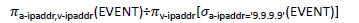 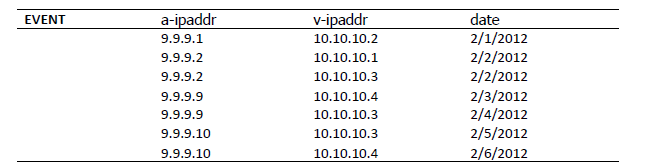 Βάσεις Δεδομένων 2016-2017
Ευαγγελία Πιτουρά
70
Ερωτήσεις;
Βάσεις Δεδομένων 2016-2017
Ευαγγελία Πιτουρά
71